iSAS common meeting WP4 WP5 WP6
Tuesday 16 / 04/ 2024
1
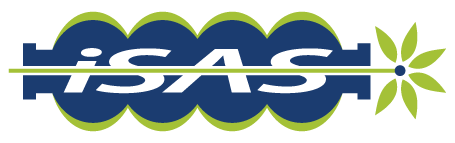 iSAS common meeting WP4 WP5 WP6:
Participants
Nuno Elias (ESS)
Guillaume OLRY (CNRS/IJCLab)
Vittorio PARMA (CERN)
Karin CANDERAN (CERN)
Patricia DUSCHENE (CNRS/IJCLab)
Akira MIYAZAKI (CNRS/IJCLab)
Arnaud MADUR (CEA)
Gilles OLIVIER (CNRS/IJCLab)
Eric MONTESINOS (CERN) zoom
Marco Garlasche (CERN) zoom
Yoland GOMEZ MARTINEZ (CNRS/LPSC)
Maud BAYLAC (CNRS/LPSC)
Patxi DUTHIL (CNRS/IJCLab)
Arthur IZIQUEL (ACS)
3
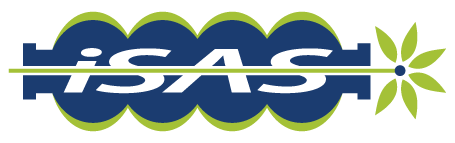 iSAS common meeting WP4 WP5 WP6:
General organization
Meetings to be organized (default is zoom)
WP4, WP5 and WP6 will hold a meeting every month for the progress with a short progress report to circulate among other WPs 
WP4, WP5 and WP6 : common meetings every 3 months


Work program 
Propose a document management system for the next WP4 meeting ( Atrium, Box,  Forge @IN2P3 : https://forge.in2p3.fr/projects/in2p3-specialites-pectin/wiki
Need : To share documents with two versions : in work and agreed
3
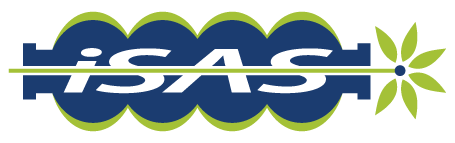 iSAS common meeting WP4 WP5 WP6:
High Order Modes coupler (HOM) couplers
Court term : 
	800 MHz for integration in the cryomodule WP6 (800 MHz)
	Needed to built them quickly. The goal:  to begin the manufacturing in 	may 2025
 
Longer term ( 800 MHz v2 and 1,3 GHz as optimize the cooling for WP5)
	INFN have to hire a 2 year postdoc to work on the design of HOM on a 	more general way
3
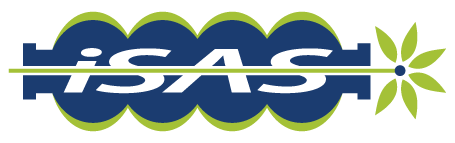 iSAS common meeting WP4 WP5 WP6:
High Order Modes coupler (HOM) couplers
IJCLab ongoing the study of 800 MHz HOM couplers.
Very important to share the design with the CERN the most early to check manufacturing ability


About the study of optimize the cooling for WP5 : 
Interest for study pros/cons of cooling systems for large machines ( work of K. CANDERAN CERN). 
		Vapor cooling : CM of LHC, ESS, MYRRHA
		Heat intercept : PIP-II


At the next WP4 monthly meeting 
have the specs for HOM 
Patricia Duchesne ( CNRS / IJC Lab) will show the status ( RF design, thermal simulations…) of 800 MHz HOM.
3
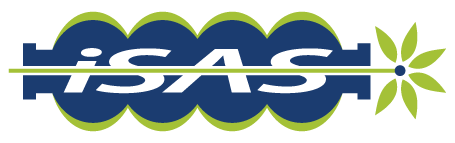 iSAS common meeting WP4 WP5 WP6:
Full power couplers (FPC)
Work program

Define the specifications (important figures) for may 2024 with the dates for tracking the versions, include the main points of attention and ideal boundary conditions

Validate the boundary conditions with the different interfaces
3